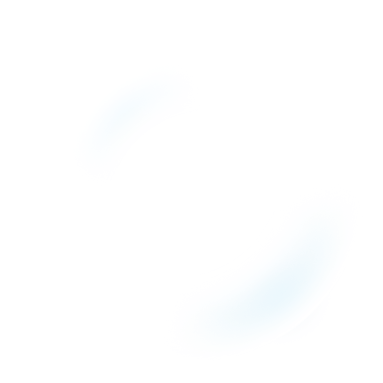 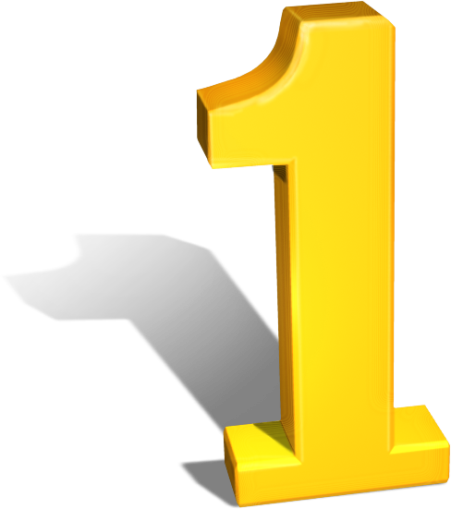 ThemeGallery is 
a Design Digital Content & Contents mall developed by Guild Design Inc.
Title
Title
Title
Title
Description of the sub contents
Description of the sub contents
  Description of the sub contents
Description of the sub contents
Description of the sub contents
  Description of the sub contents
[Speaker Notes: 更多PPT素材与教程，请登录PPTfans,PPT设计教程网：http://www.pptfans.cn]